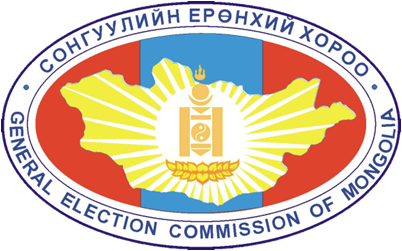 Нам, эвсэл, 
нэр дэвшигчдийн бүртгэл
www.gec.gov.mn
АГУУЛГА
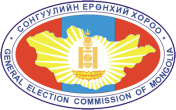 УИХ болон орон нутгийн сонгуульд оролцох нам эвсэл, нэр дэвшигчдийн бүртгэл
Аймаг, нийслэлийн ИТХ-ын сонгуульд оролцох нам, нэр дэвшигчдийн бүртгэл
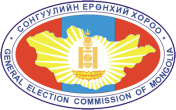 УИХ-ын сонгуульд нам, эвсэл сонгуульд оролцох
Сонгуульд оролцохоо илэрхийлэх – 2016.4.30-наас өмнө
Сонгуулийн Ерөнхий Хороо баримт бичгийг хүлээн авсан өдрөөс хойш 5 хоногт багтаан шийдвэр гаргана.
Батламж олгоно.
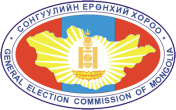 УИХ-ын сонгуулийн нэр дэвшигчдийг бүртгэх
Сонгуулийн Ерөнхий Хороо бүртгэж, үнэмлэх олгоно.
Орон нутгийн хурлын сонгуульд нам оролцох
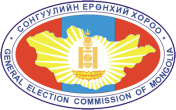 Намын салбар байгууллага нь сонгуульд оролцох хүсэлтээ 2016.4.30-с өмнө аймаг, нийслэлийн сонгуулийн хороонд гаргана.

Хүсэлтэд намын салбар байгууллагын дарга гарын үсэг зурж, тэмдэг дарна.
	
	
				     (Сонгуулийн тухай хуулийн 153.1, 153.2)
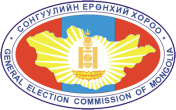 Нам сонгуульд оролцох хүсэлтэд хавсаргах баримт бичиг
1. Сонгуульд оролцох тухай шийдвэр
2. Улсын бүртгэлийн гэрчилгээний хуулбар
3. Сонгуулийн мөрийн хөтөлбөр /аудитаар хянуулсан байна/
4. Сонгуулийн штабын нэр, бүрэлдэхүүн, байрлах хаяг зэрэг дэлгэрэнгүй мэдээлэл 
					     (Сонгуулийн тухай хуулийн 153.3)
ОНС-д нэр дэвшигчид тавигдах шаардлага:
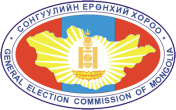 Төрийн жинхэнэ албан хаагч 
ТҮ-ний удирдах албан тушаалтан /ТҮ-9-12/
Төрийн болон орон нутгийн өмчит, эсхүл өмчийн оролцоотой хуулийн этгээдийн дарга, дэд дарга, захирал, дэд захирал
2016.4.1-ээс өмнө чөлөөлөгдөх хүсэлтээ гаргасан байна.
Нэр дэвшигчээр бүртгүүлсэн өдрөөс хойш ажлаа гүйцэтгээгүй байна.
[Speaker Notes: Төрийн албаны тухай хуулийн 23.2
Сонгуулийн тухай хууль 154.4]
ОНС-д нэр дэвшигчид тавигдах шаардлага:
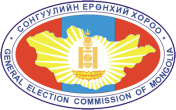 Шүүхийн шийдвэрээр тогтоогдсон өр төлбөргүй;
 Татварын хугацаа хэтэрсэн өргүй (51 ба түүнээс дээш хувийн хувьцаа эзэмшдэг компани);
 Ял шийтгүүлж байгаагүй, эсхүл ялгүй болсон байх;
 Цэргийн алба хаах насны иргэн цэргийн алба хаах үүргээ биелүүлсэн байх.
Аймаг, нийслэлийн ИТХ-ын сонгуульд нэр дэвшүүлэх
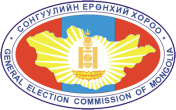 Нам нэр дэвшүүлэх 
 2016.5.5-наас 2016.5.9-нийг дуустал. 
Тойрогт ногдсон мандатын тооноос илүүгүй 
Бие даан нэрээ дэвшүүлэх ажиллагаа
2016.5.5-наас 2016.5.11-нийг дуустал. 
Аймагт–201-ээс доошгүй сонгогчийн дэмжлэг
Нийслэлд–501-ээс доошгүй сонгогчийн дэмжлэг авсан байна.
[Speaker Notes: Нам, эвсэл нэр дэвшүүлэх – 2016.5.05-наас 09-ний өдрийг дуустал. /Хуулийн 125.1/
Бие даан нэрээ дэвшүүлэх ажиллагааг санад авах өдрөөс 55 хоногийн өмнө эхлүүлж, долоо хоногийн хугацаанд буюу 2016 оны 5 дугаар сарын 05-наас 11-ний өдрийг дуустал. /Хуулийн 125.2/
Нам, эвслээс нэр дэвшүүлэх тухай шийдвэр гарсан, эсхүл бие даан нэр дэвшихээр сонгогчдоос гарын үсэг цуглуулж эхэлсэн хүнийг нэр дэвшигчтэй адилтган үзнэ. /Хуулийн 125.3/]
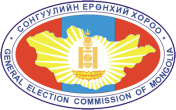 Намаас нэр дэвшигчийн бүрдүүлэх баримт бичиг:
Нэр дэвшүүлсэн тухай шийдвэр;
Нэр дэвшигчдийн жагсаалт;
Зөвшөөрөл;
Сонгуульд нэр дэвшигчийн хөрөнгө, орлогын мэдүүлэг;
Өр төлбөргүй болох тухай мэдүүлэг;
Нэр дэвшигчийн намтар;
Ажил, албан тушаалаасаа чөлөөлөгдөх тухай хүсэлтийн нотариатаар батлуулсан хуулбар. 

			2016.5.12-ны 17.00 цагаас өмнө
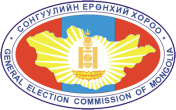 Бие даан нэр дэвшигчийн бүрдүүлэх баримт бичиг
Мэдэгдэл;
Гарын үсэг зуруулсан маягт;
Сонгуульд нэр дэвшигчийн хөрөнгө, орлогын мэдүүлэг;
Өр төлбөргүй болох тухай нэр дэвшигчийн мэдүүлэг;
Нэр дэвшигчийн намтар;
Ажил, албан тушаалаасаа чөлөөлөгдөх хүсэлт, шийдвэрийн нотариатаар батлуулсан хуулбар;
2016.5.14-ний 17.00 цагаас өмнө
Нэр дэвшигчдийг бүртгэх эсэх шийдвэр гаргах
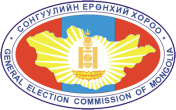 Аймаг, нийслэлийн сонгуулийн хороо нэр дэвшигчдийн баримт бичгийг хүлээн авснаас хойш 5 хоногийн дотор бүртгэх эсэх асуудлыг шийдвэрлэж, тогтоол гаргана. 
Намаас нэр дэвшигч – 2016.5.17-ны дотор
Бие даан нэр дэвшигч - 2016.5.19-ний дотор
Нэр дэвшигчийн үнэмлэх олгох
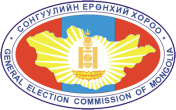 Санал авах өдрөөс 22 хоногийн өмнө буюу 2016.6.07-ны өдөр нэг өдөр олгоно. 
Нэр дэвшигчийн үнэмлэхийг нэр дэвшигчид өөрт нь, эсхүл төлөөлөгчид нь олгоно.
[Speaker Notes: Нэр дэвшигчийг бүртгэсэн бол нэр дэвшигчийн үнэмлэхийг санал авах өдрөөс 22 хоногийн өмнө буюу 2016 оны 6 дугаар сарын 07-ны өдөр нэг өдөр олгоно. /Хуулийн 157.10/
Нэр дэвшигчийн үнэмлэхийг нэр дэвшигчид өөрт нь, эсхүл төлөөлөгчид нь олгоно.  /Хуулийн 157.11/]
Нэр дэвшигчийг бүртгэхээс татгалзах үндэслэл
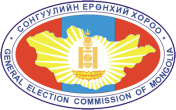 Нэр дэвшүүлэх ажиллагааг хуулийн хугацаанд явуулаагүй;
Нэр дэвшигчид тавигдах шаардлага хангаагүй;
Баримт бичиг дутуу, эсхүл хуурамч;
Дэмжигчдийн гарын үсэг цуглуулахдаа хууль бус арга хэрэглэсэн.
(Сонгуулийн тухай хуулийн 158-р зүйл)
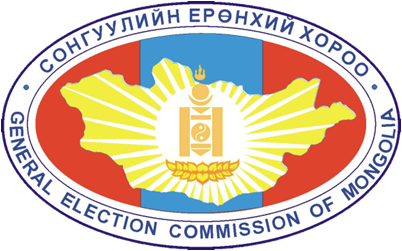 www.gec.gov.mn